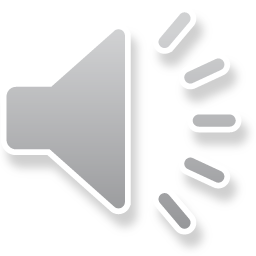 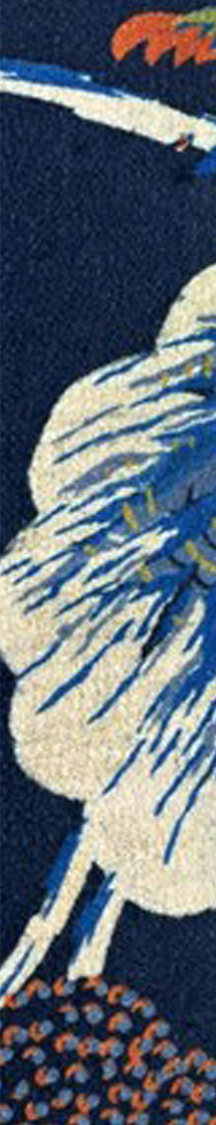 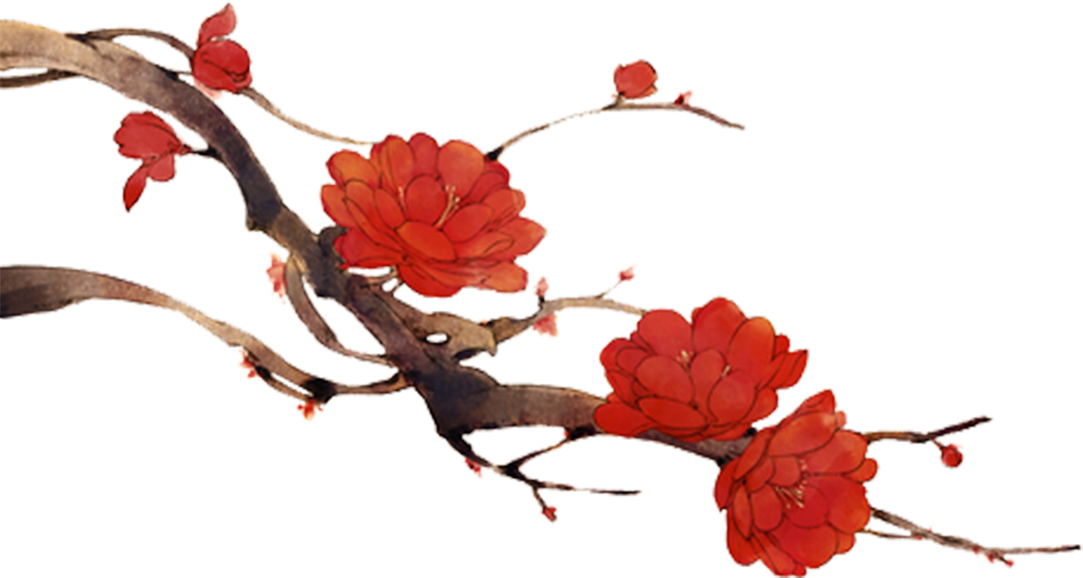 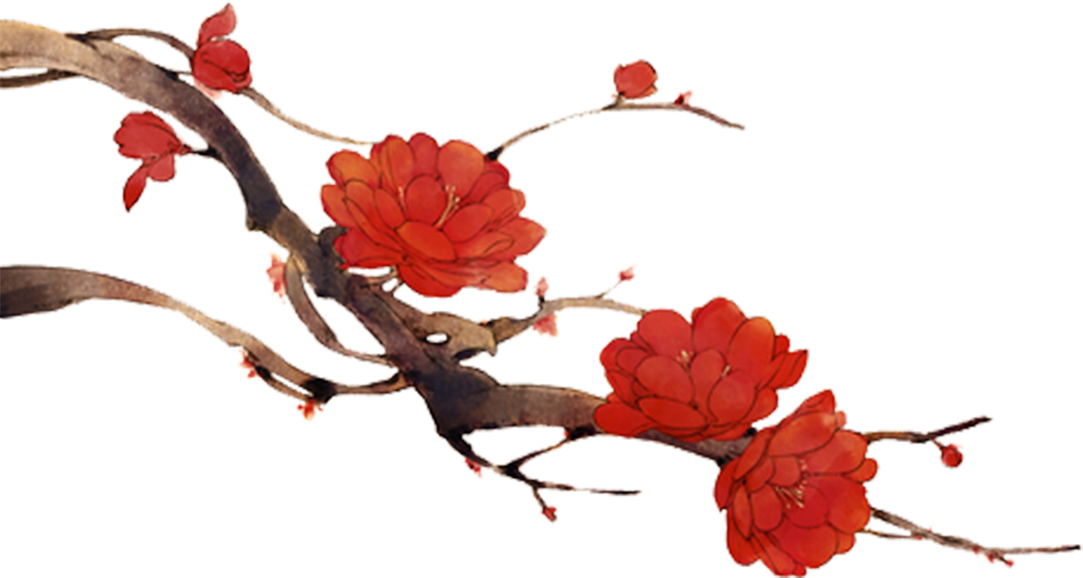 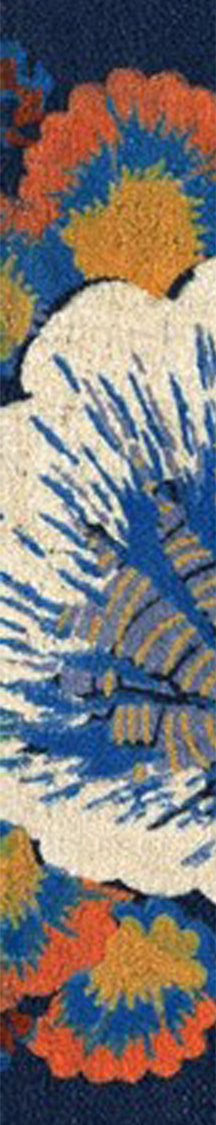 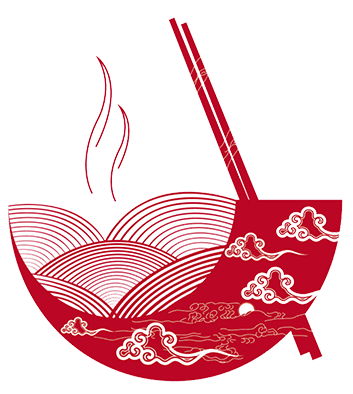 LOGO
日系简约复古风模板
RIXI JIANYUE FUGU
春天黎明很美 • 夏季夜色迷人
秋光最是薄暮 • 冬景尽在清晨
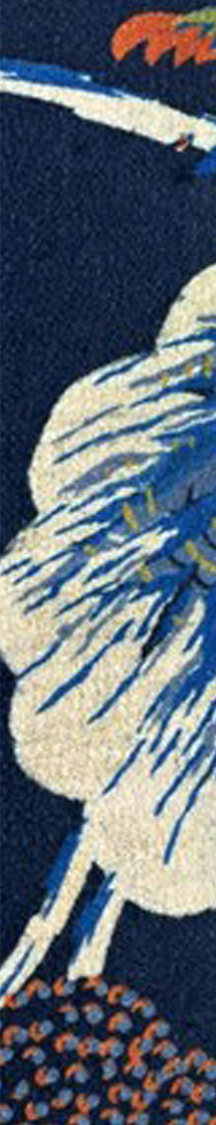 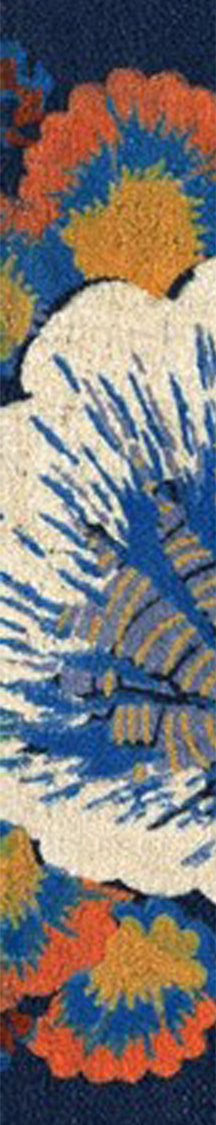 目
录
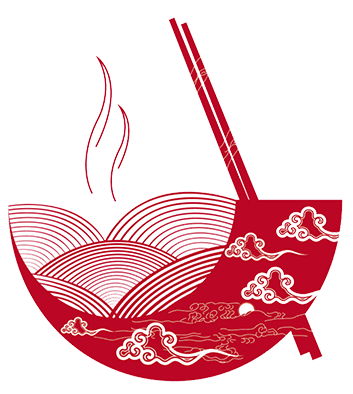 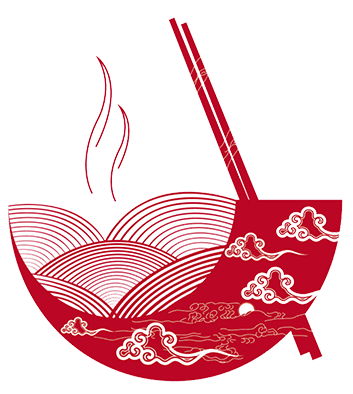 单击此处输入标题文本
Click here to add your title
单击此处输入标题文本
Click here to add your title
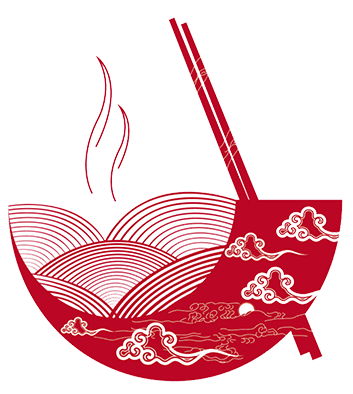 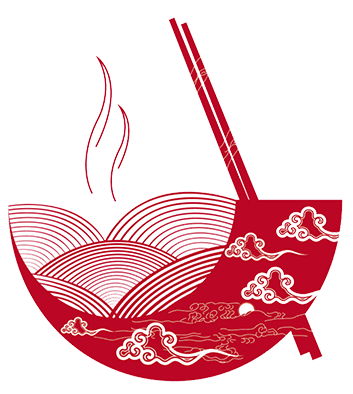 单击此处输入标题文本
Click here to add your title
单击此处输入标题文本
Click here to add your title
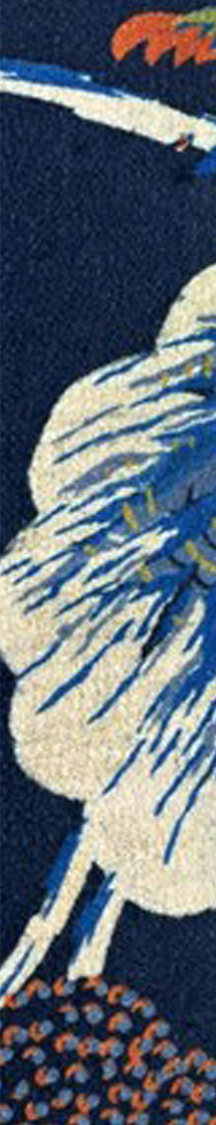 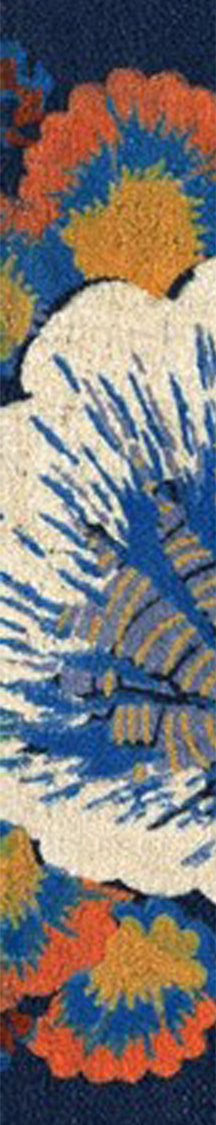 01
单击此处输入标题
Good love makes you see the whole world from one person while bad love makes you abandon the whole world for one person.
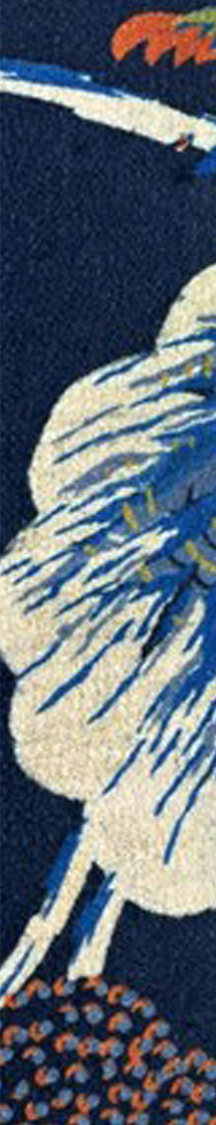 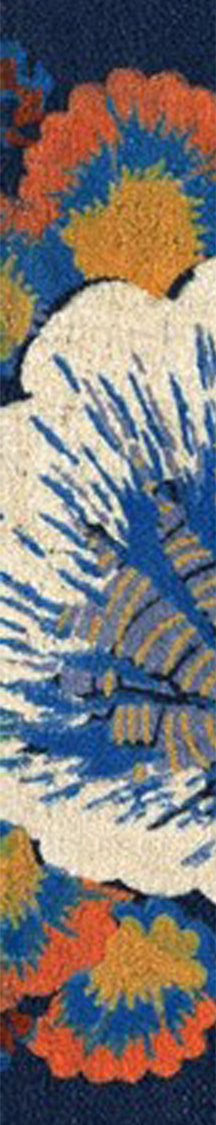 单击此处输入标题
单击此处
输入标题
单击此处
输入标题
单击此处
输入标题
单击此处
输入标题
When a cigarette falls in love with a match,it is destined to be hurt.When a cigarette falls in love with a match,it is destined to be hurt.
When a cigarette falls in love with a match,it is destined to be hurt.When a cigarette falls in love with a match,it is destined to be hurt.
When a cigarette falls in love with a match,it is destined to be hurt.When a cigarette falls in love with a match,it is destined to be hurt.
When a cigarette falls in love with a match,it is destined to be hurt.When a cigarette falls in love with a match,it is destined to be hurt.
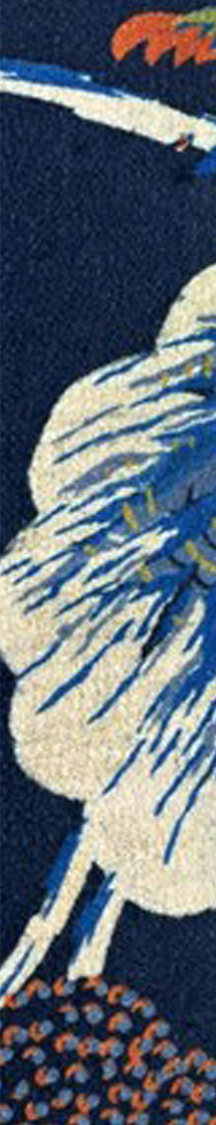 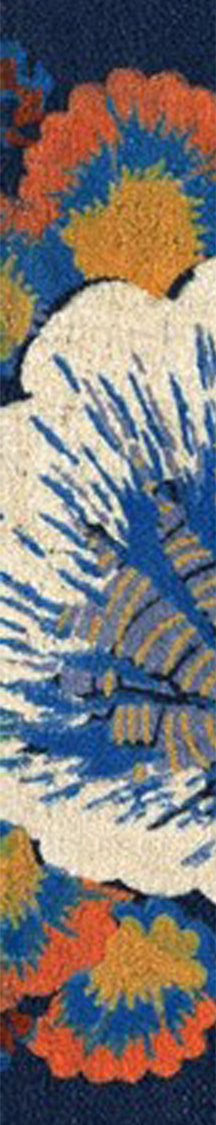 单击此处输入标题
If they throw stones at you, don’t throw back, use them to build your own foundation instead.
01
If they throw stones at you, don’t throw back, use them to build your own foundation instead.
If they throw stones at you, don’t throw back, use them to build your own foundation instead.
05
02
单击此处输入标题
If they throw stones at you, don’t throw back, use them to build your own foundation instead.
03
04
If they throw stones at you, don’t throw back, use them to build your own foundation instead.
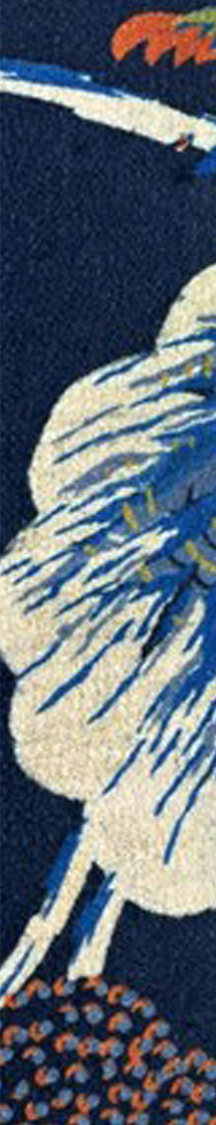 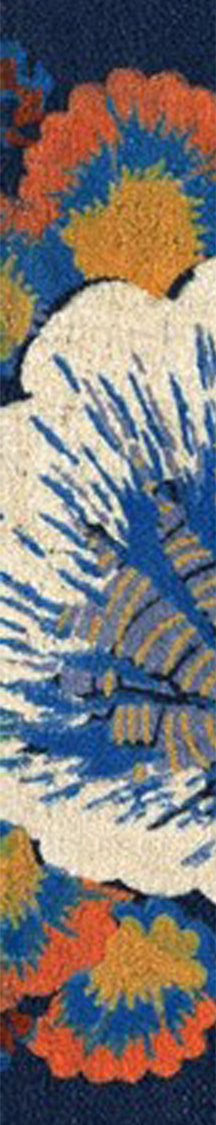 单击此处输入标题
单击此处输入标题
If they throw stones at you, don’t throw back, use them to build your own foundation instead.
单击此处输入标题
If they throw stones at you, don’t throw back, use them to build your own foundation instead.
单击此处输入标题
If they throw stones at you, don’t throw back, use them to build your own foundation instead.
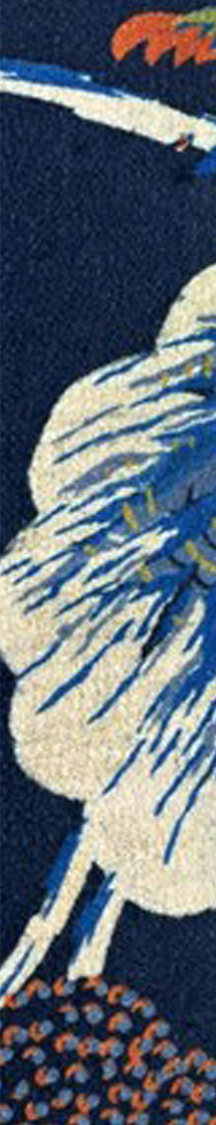 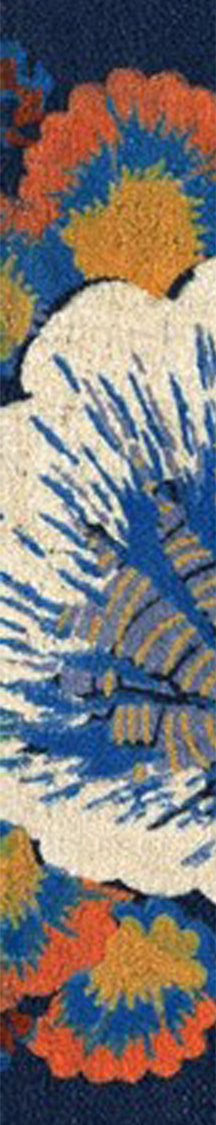 单击此处输入标题
输入标题
When a cigarette falls in love with a match,it is destined to be hurt.
单击此处输入标题
单击此处输入标题
If they throw stones at you, don’t throw back, use them to build your own foundation instead.
If they throw stones at you, don’t throw back, use them to build your own foundation instead.If they throw stones at you, don’t throw back, use them to build your own foundation instead.
单击此处输入标题
When a cigarette falls in love with a match,it is destined to be hurt.
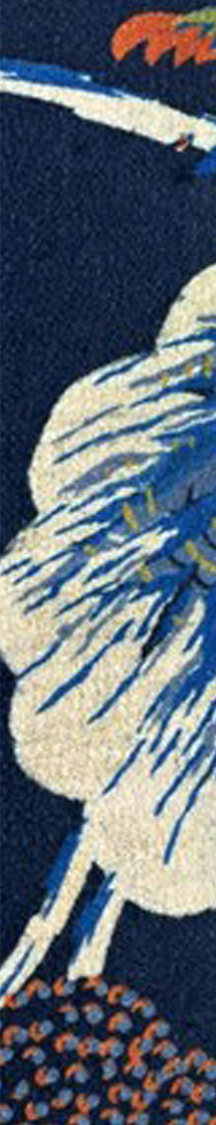 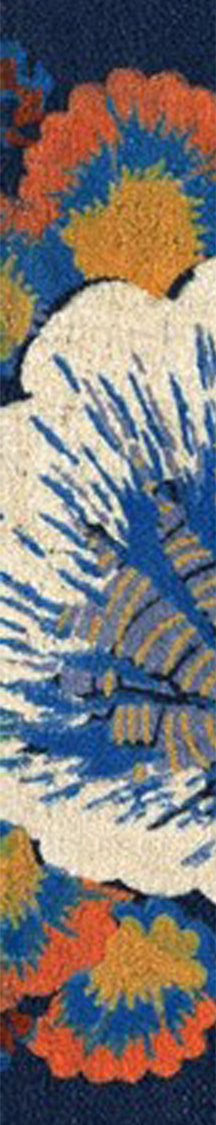 02
单击此处输入标题
Good love makes you see the whole world from one person while bad love makes you abandon the whole world for one person.
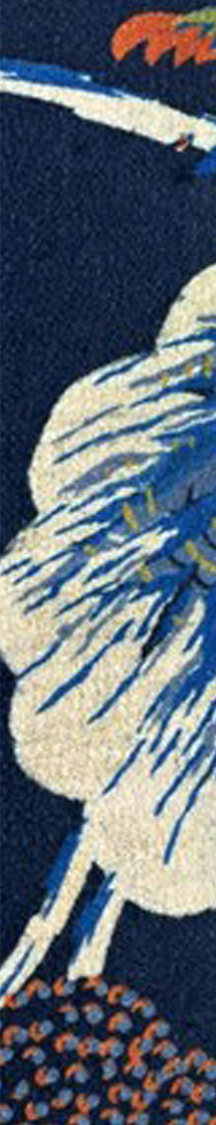 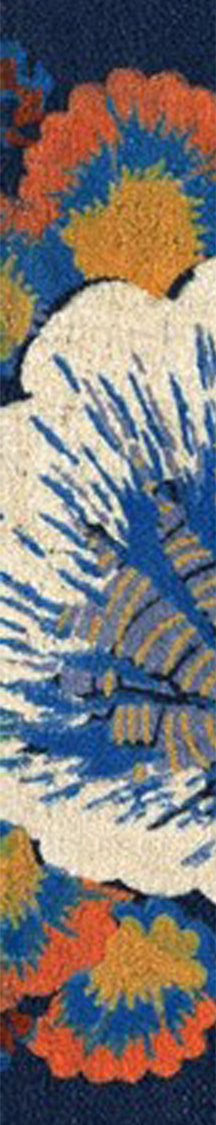 单击此处输入标题
单击此处输入标题
If they throw stones at you, don’t throw back, use them to build your own foundation instead.
单击此处输入标题
单击此处输入标题
单击此处输入标题
If they throw stones at you, don’t throw back, use them to build your own foundation instead.
If they throw stones at you, don’t throw back, use them to build your own foundation instead.
If they throw stones at you, don’t throw back, use them to build your own foundation instead.
单击此处输入标题
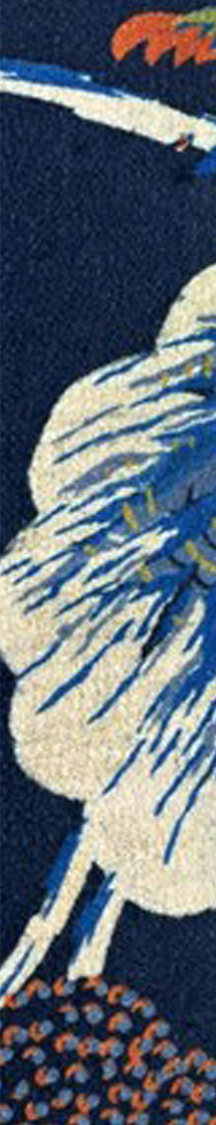 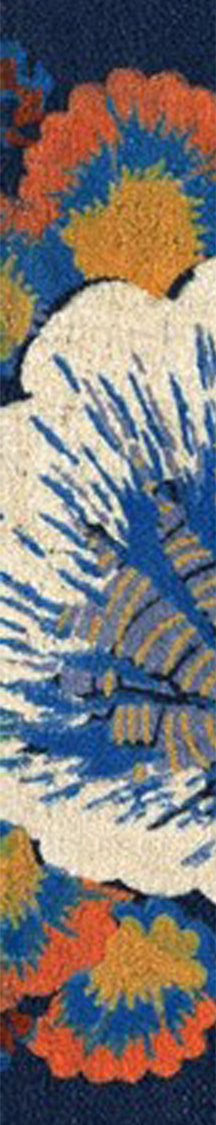 单击此处输入标题
单击此处输入标题
单击此处输入标题
If they throw stones at you, don’t throw back, use them to build your own foundation instead.
If they throw stones at you, don’t throw back, use them to build your own foundation instead.
单击此处输入标题
If they throw stones at you, don’t throw back, use them to build your own foundation instead.
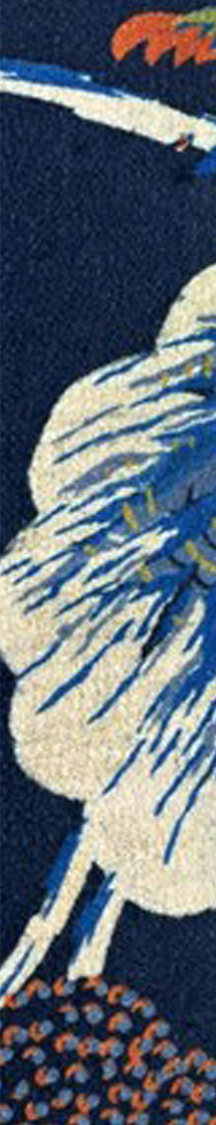 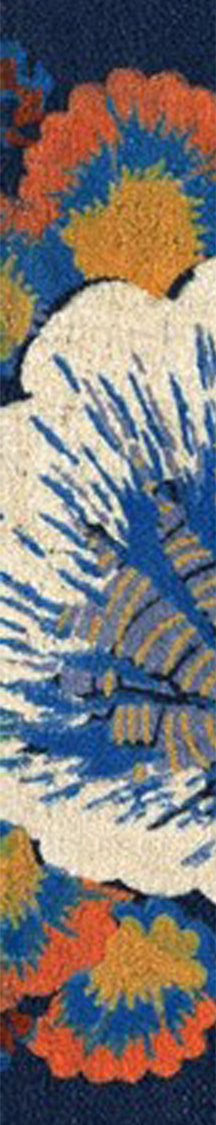 单击此处输入标题
If they throw stones at you, don’t throw back, use them to build your own foundation instead.
If they throw stones at you, don’t throw back, use them to build your own foundation instead.
单击此处
输入标题
单击此处
输入标题
单击此处
输入标题
单击此处
输入标题
If they throw stones at you, don’t throw back, use them to build your own foundation instead.
If they throw stones at you, don’t throw back, use them to build your own foundation instead.
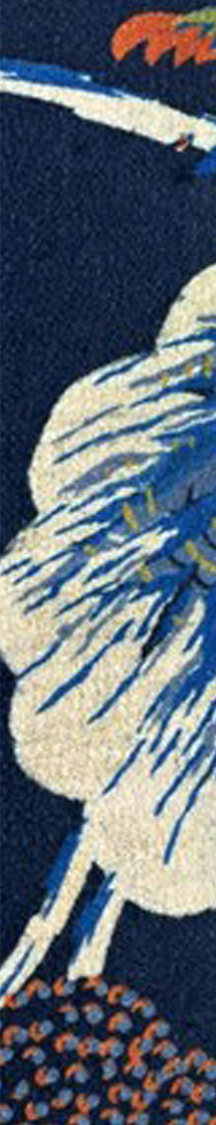 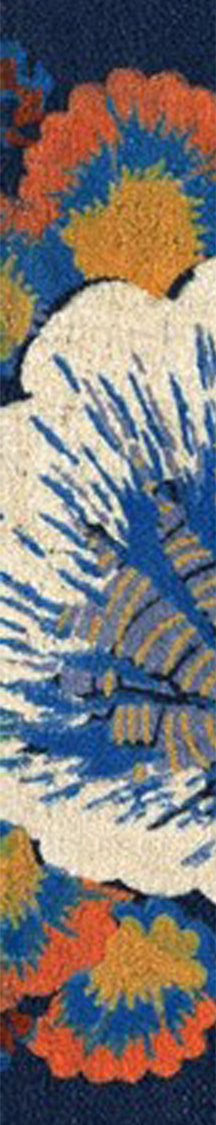 单击此处输入标题
单击此处输入标题
If they throw stones at you, don’t throw back, use them to build your own foundation instead.If they throw stones at you, don’t throw back, use them to build your own foundation instead.If they throw stones at you, don’t throw back, use them to build your own foundation instead.
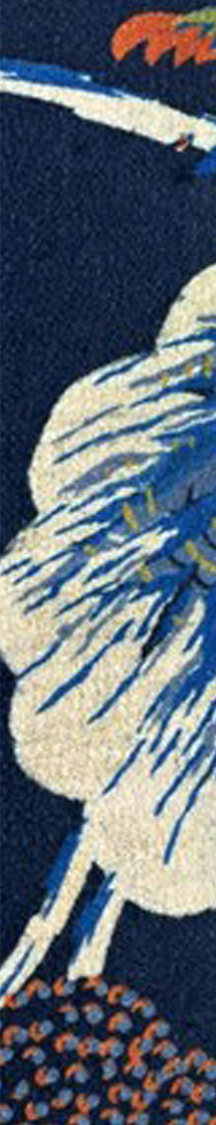 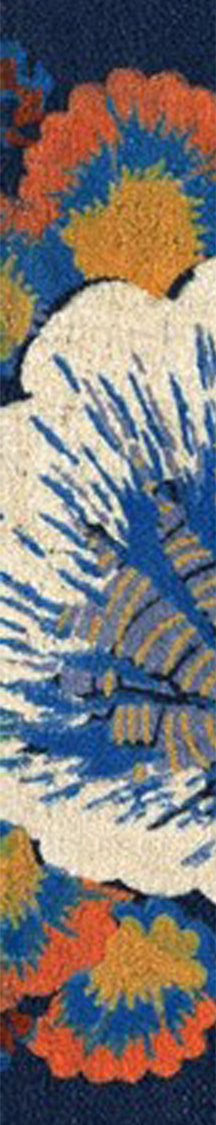 单击此处输入标题
单击此处输入标题
A
If they throw stones at you, don’t throw back, use them to build your own foundation instead.
单击此处输入标题
B
If they throw stones at you, don’t throw back, use them to build your own foundation instead.
单击此处输入标题
C
If they throw stones at you, don’t throw back, use them to build your own foundation instead.
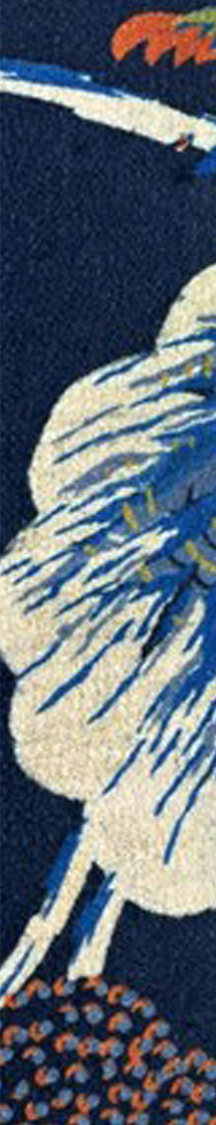 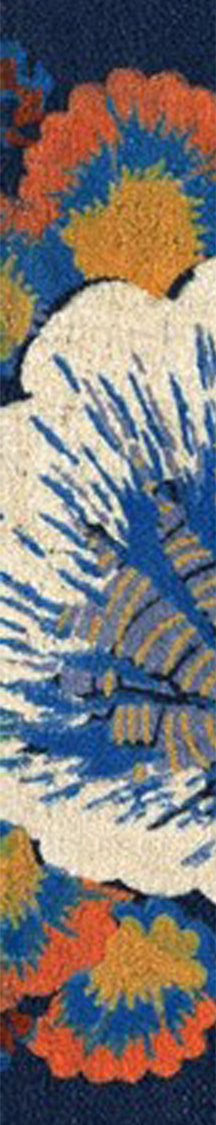 03
单击此处输入标题
Good love makes you see the whole world from one person while bad love makes you abandon the whole world for one person.
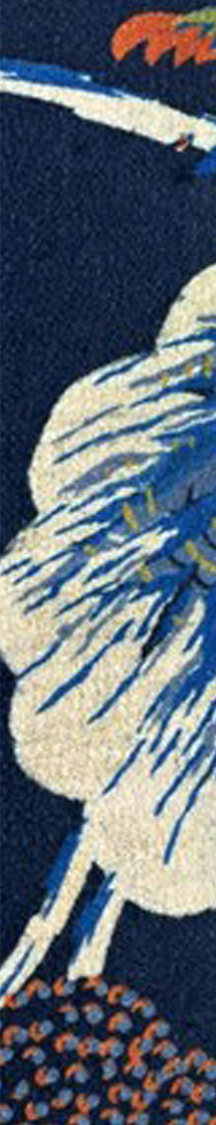 单击此处输入标题
单击此处输入标题
单击此处输入标题
单击此处输入标题
单击此处输入标题
单击此处输入标题
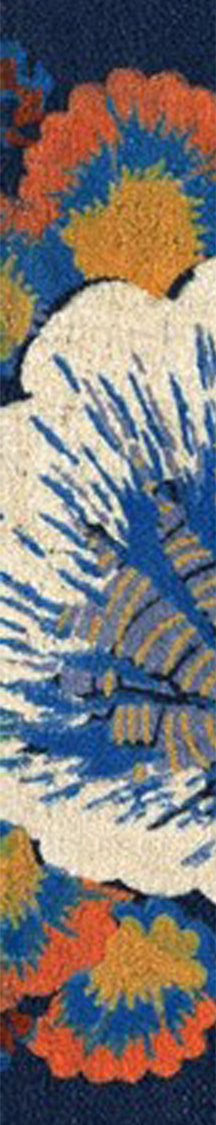 单击此处输入标题
If they throw stones at you, don’t throw back, use them to build your own foundation instead.
If they throw stones at you, don’t throw back, use them to build your own foundation instead.
If they throw stones at you, don’t throw back, use them to build your own foundation instead.
If they throw stones at you, don’t throw back, use them to build your own foundation instead.
If they throw stones at you, don’t throw back, use them to build your own foundation instead.
If they throw stones at you, don’t throw back, use them to build your own foundation instead.
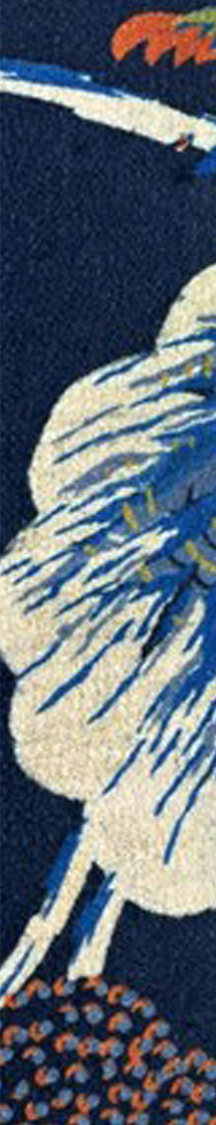 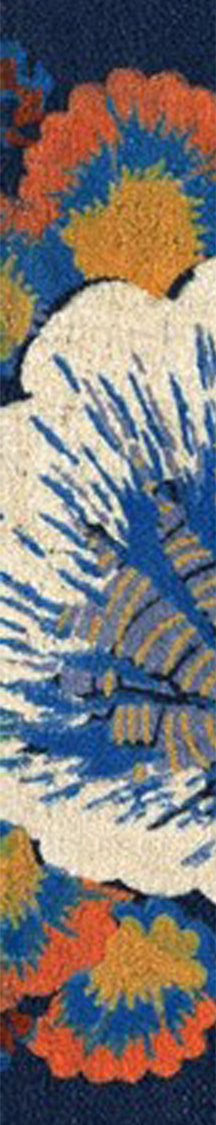 单击此处输入标题
If they throw stones at you, don’t throw back, use them to build your own foundation instead.
If they throw stones at you, don’t throw back, use them to build your own foundation instead.
单击此处输入标题
If they throw stones at you, don’t throw back, use them to build your own foundation instead.
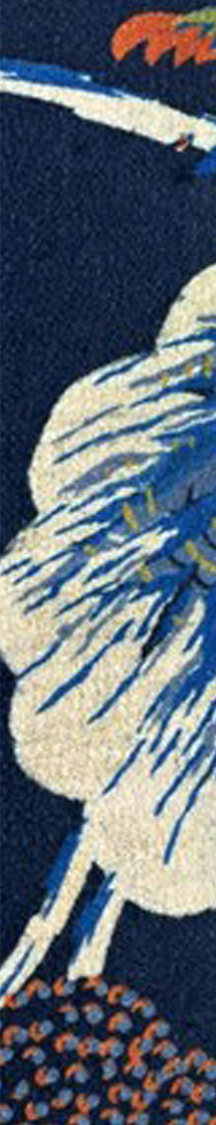 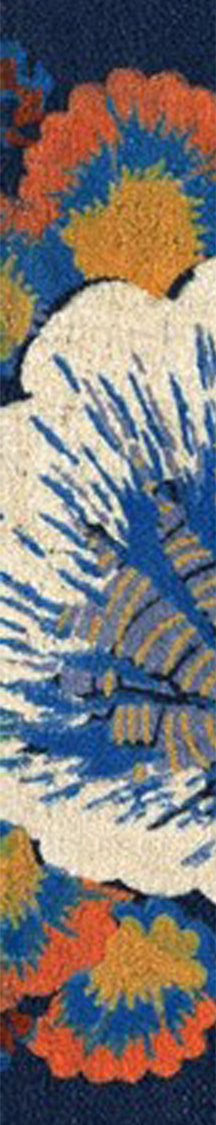 单击此处输入标题
输入标题
输入标题
输入标题
输入标题
输入
标题
输入
标题
输入
标题
输入
标题
If they throw stones at you, don’t throw back, use them to build your own foundation instead.
If they throw stones at you, don’t throw back, use them to build your own foundation instead.
If they throw stones at you, don’t throw back, use them to build your own foundation instead.
If they throw stones at you, don’t throw back, use them to build your own foundation instead.
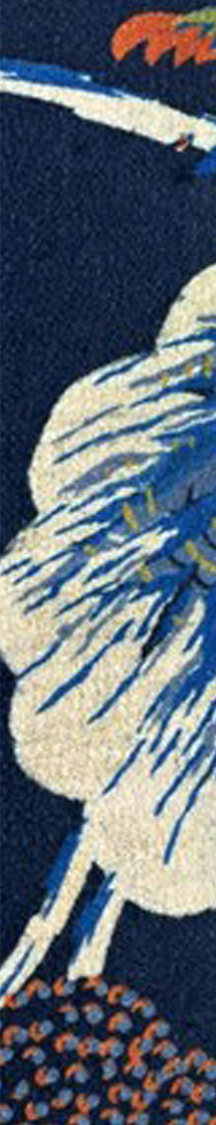 单击此处输入标题
单击此处输入标题
单击此处输入标题
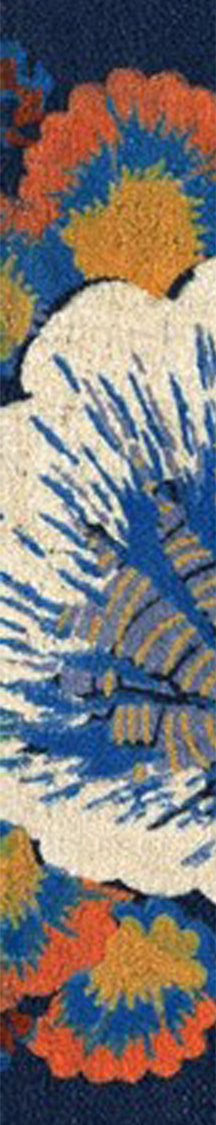 单击此处输入标题
If they throw stones at you, don’t throw back, use them to build your own foundation instead.
If they throw stones at you, don’t throw back, use them to build your own foundation instead.
If they throw stones at you, don’t throw back, use them to build your own foundation instead.
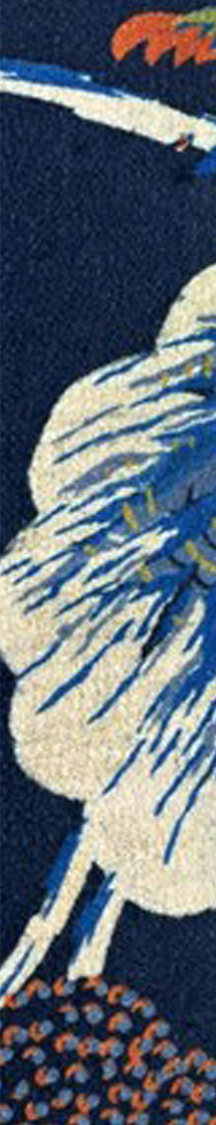 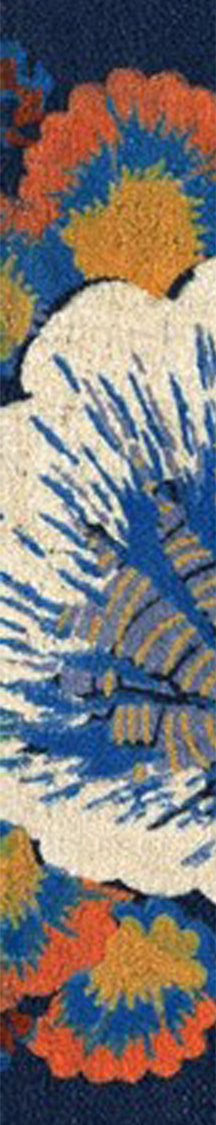 单击此处输入标题
输入标题
输入标题
输入标题
If they throw stones at you, don’t throw back, use them to build your own foundation instead.
If they throw stones at you, don’t throw back, use them to build your own foundation instead.
If they throw stones at you, don’t throw back, use them to build your own foundation instead.
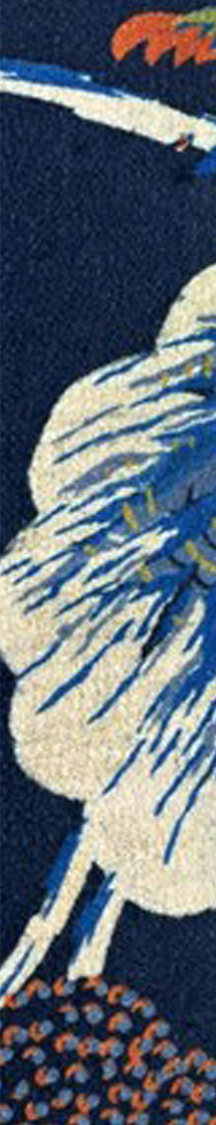 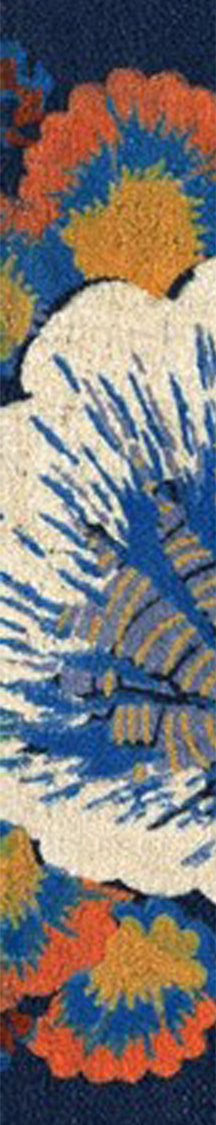 04
单击此处输入标题
Good love makes you see the whole world from one person while bad love makes you abandon the whole world for one person.
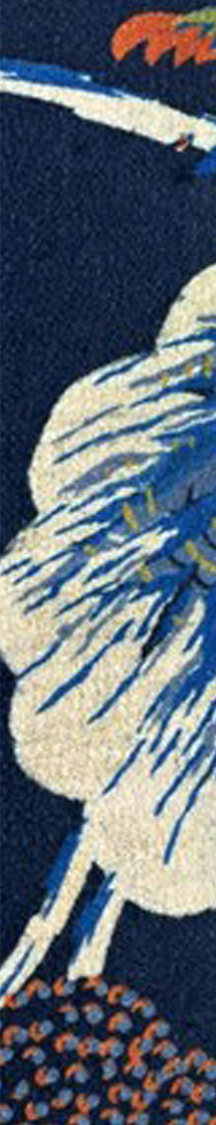 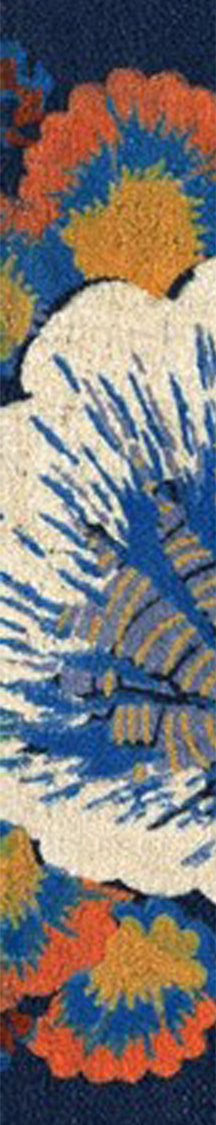 单击此处输入标题
START
单击此处输入标题
单击此处输入说明性文字
单击此处输入说明性文字
If they throw stones at you, don’t throw back, use them to build your own foundation instead.If they throw stones at you, don’t throw back, use them to build your own foundation instead.
单击此处输入标题
单击此处输入说明性文字
单击此处输入说明性文字
If they throw stones at you, don’t throw back, use them to build your own foundation instead.If they throw stones at you, don’t throw back, use them to build your own foundation instead.
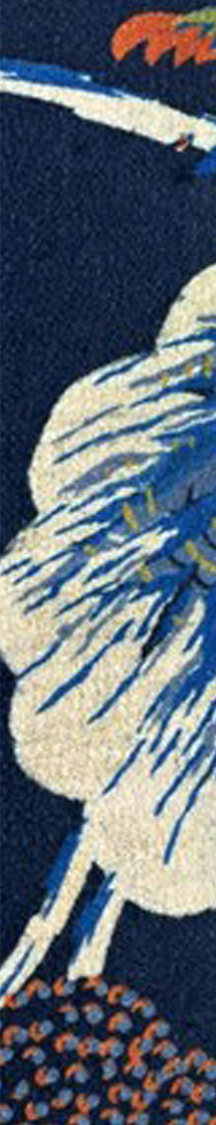 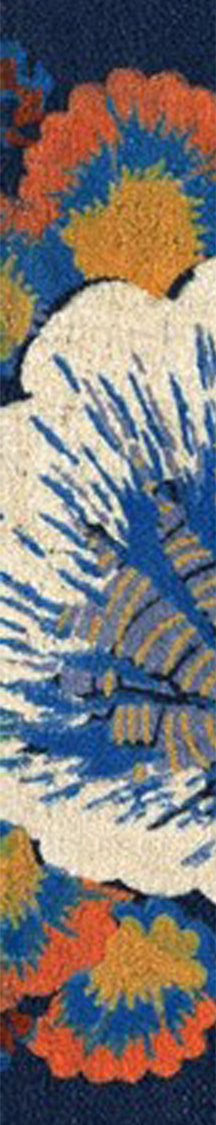 单击此处输入标题
If they throw stones at you, don’t throw back, use them to build your own foundation instead.If they throw stones at you, don’t throw back, use them to build your own foundation instead.
If they throw stones at you, don’t throw back, use them to build your own foundation instead.If they throw stones at you, don’t throw back, use them to build your own foundation instead.
If they throw stones at you, don’t throw back, use them to build your own foundation instead.If they throw stones at you, don’t throw back, use them to build your own foundation instead.
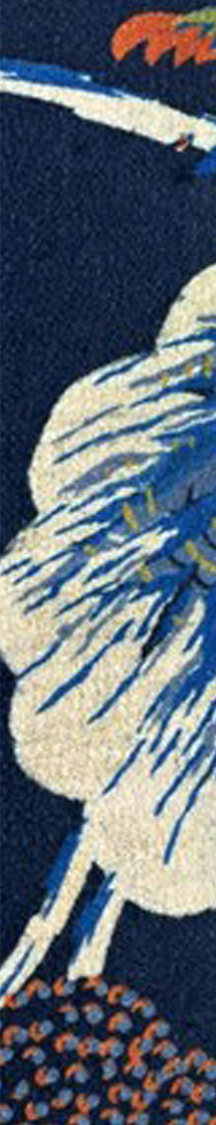 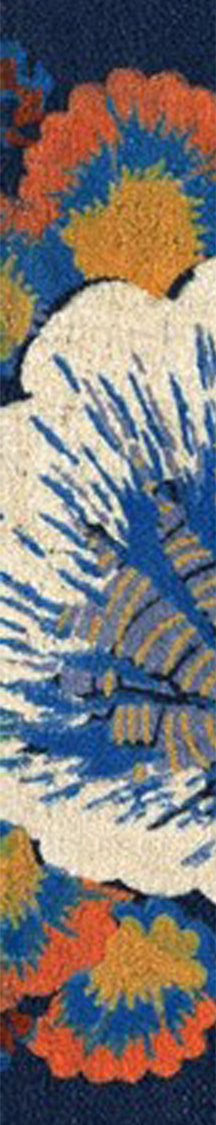 单击此处输入标题
单击此处输入标题
单击此处输入说明性文字
单击此处输入说明性文字
If they throw stones at you, don’t throw back, use them to build your own foundation instead.If they throw stones at you, don’t throw back, use them to build your own foundation instead.
单击此处输入标题
单击此处输入说明性文字
单击此处输入说明性文字
If they throw stones at you, don’t throw back, use them to build your own foundation instead.If they throw stones at you, don’t throw back, use them to build your own foundation instead.
END
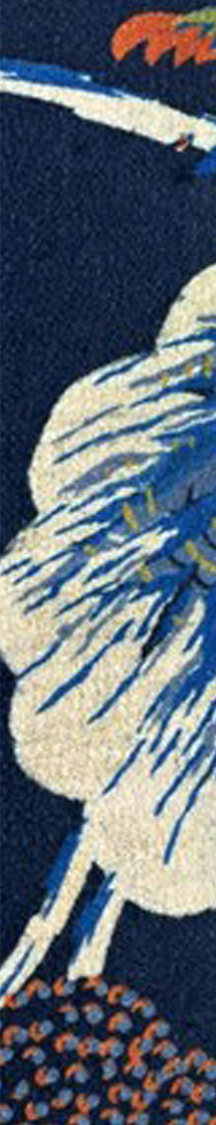 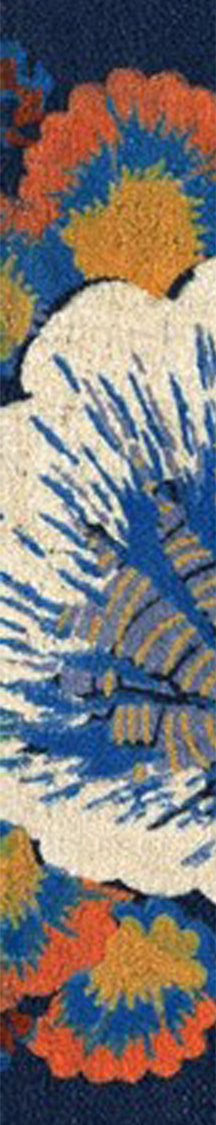 单击此处输入标题
单击此处输入标题
单击此处输入标题
单击此处输入标题
If they throw stones at you, don’t throw back, use them to build your own foundation instead.
If they throw stones at you, don’t throw back, use them to build your own foundation instead.
If they throw stones at you, don’t throw back, use them to build your own foundation instead.
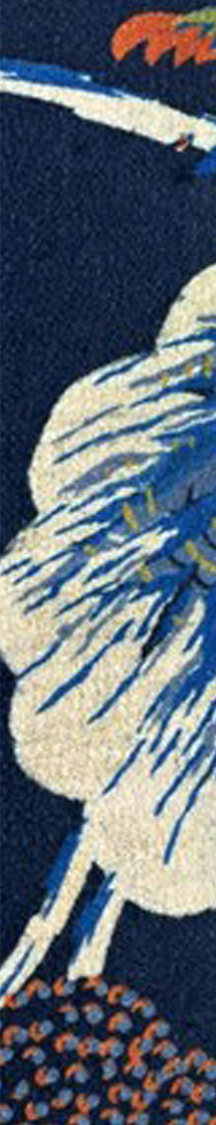 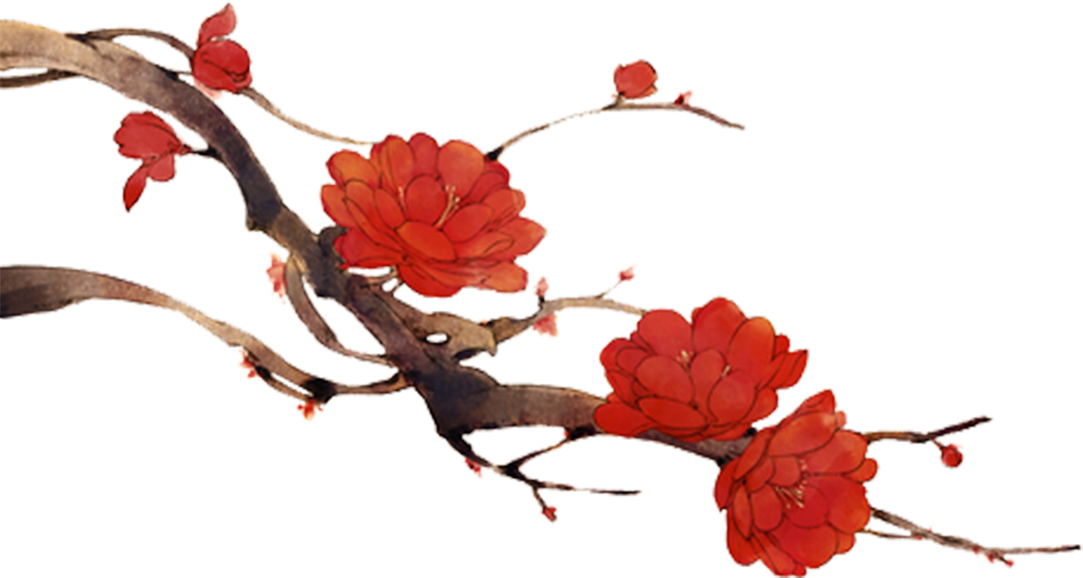 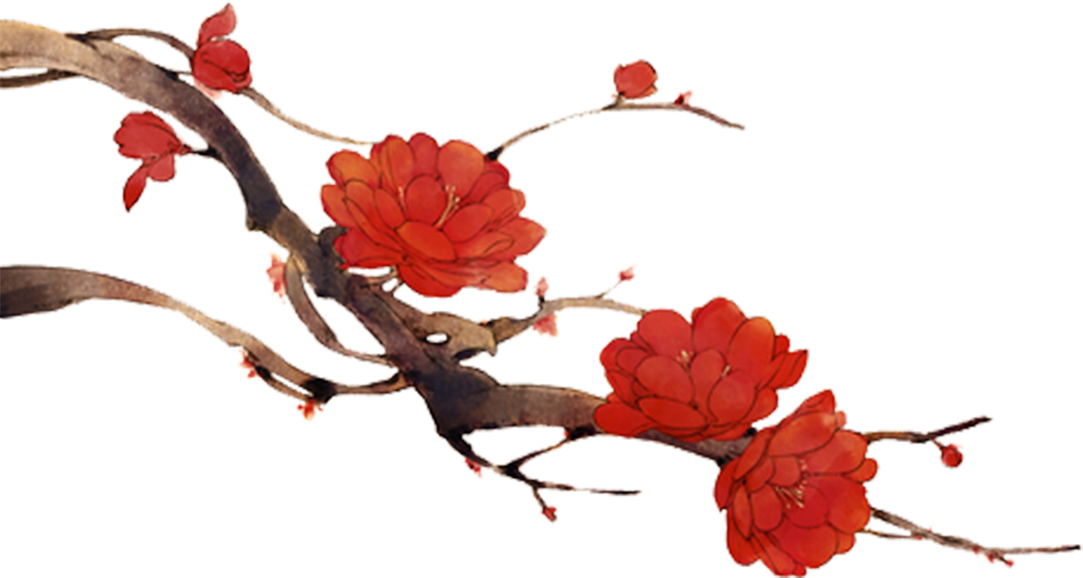 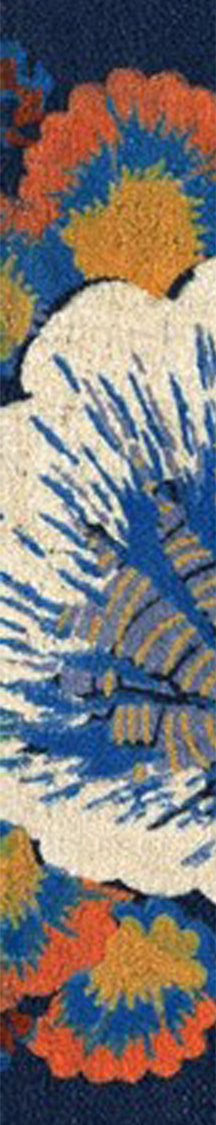 THANK YOU
Good love makes you see the whole world from one person while bad love makes you abandon the whole world for one person.